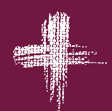 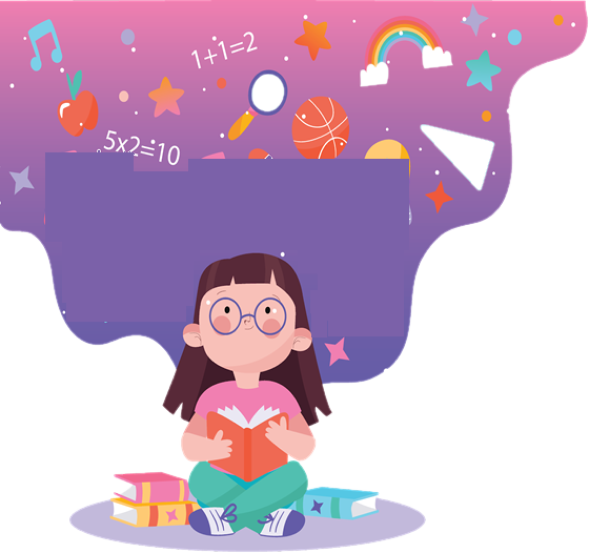 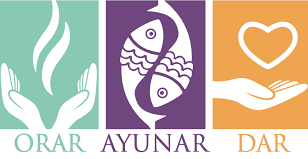 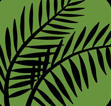 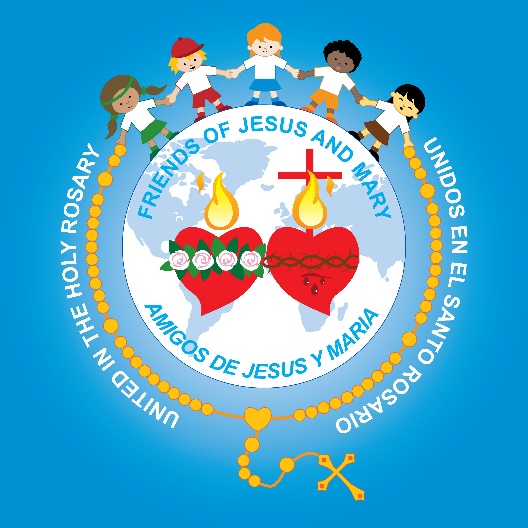 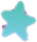 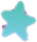 Amigos de Jesús y María
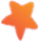 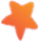 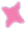 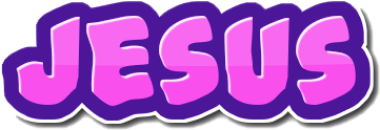 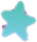 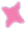 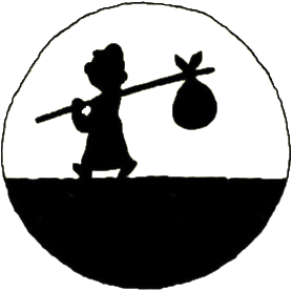 Grupo de Oración para Niños
Ciclo C-IV Domingo de Cuaresma
El Hijo Pródigo – Lucas 15, 1-3. 11-32
biblia
El Hijo Pródigo
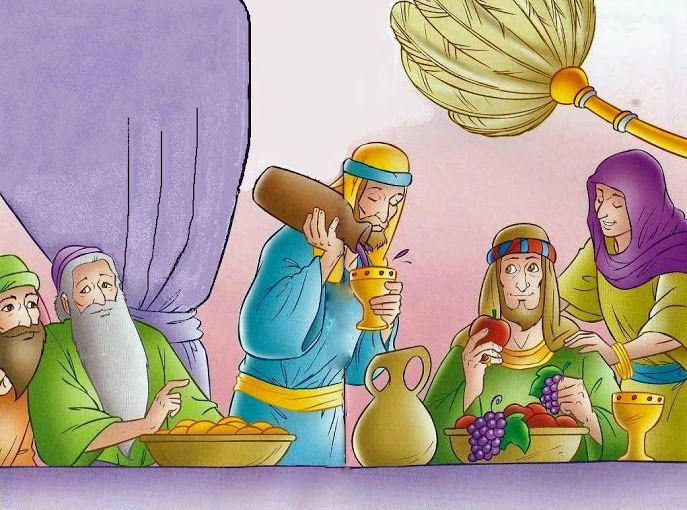 En aquel tiempo, se acercaban a Jesús los publicanos y los pecadores para escucharlo. Por lo cual los fariseos y los escribas murmuraban entre sí: “Éste recibe a los pecadores y come con ellos”. Jesús les dijo entonces esta parábola:
Un hombre tenía dos hijos, y el menor de ellos le dijo a su padre: ‘Padre, dame la parte de la herencia que me toca’. Y él les repartió los bienes.
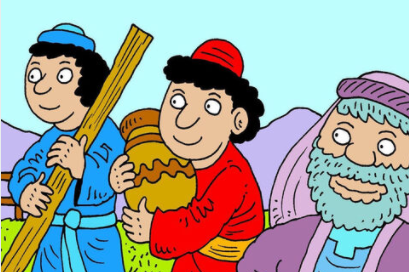 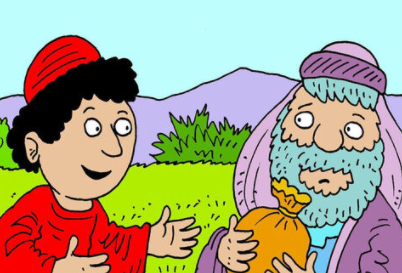 No muchos días después, el hijo menor, juntando todo lo suyo, se fue a un país lejano y allá derrochó su fortuna, viviendo de una manera disoluta.
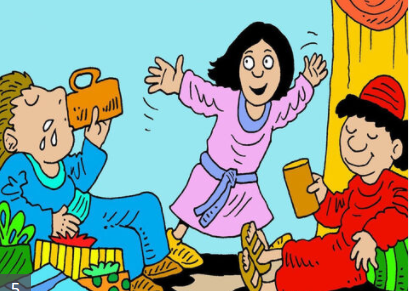 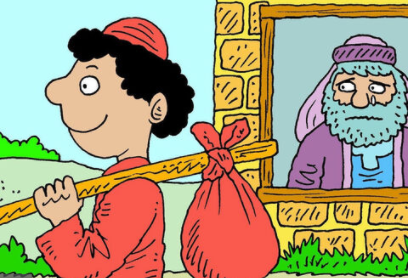 Después de malgastarlo todo, sobrevino en aquella región una gran hambre y él empezó a padecer necesidad. Entonces fue a pedirle trabajo a un habitante de aquel país, el cual lo mandó a sus campos a cuidar cerdos. Tenía ganas de hartarse con las bellotas que comían los cerdos, pero no lo dejaban que se las comiera.
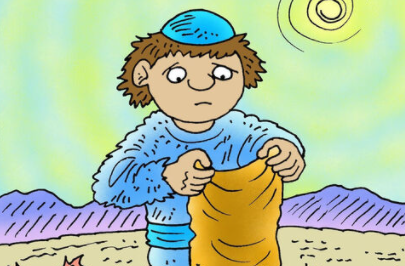 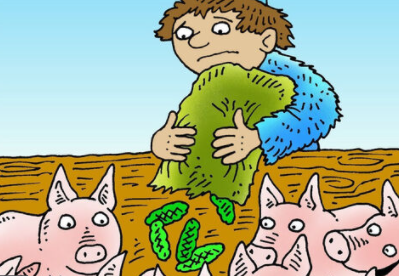 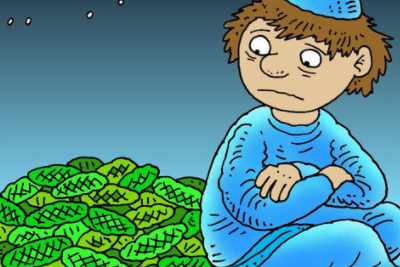 Se puso entonces a reflexionar y se dijo: ‘¡Cuántos trabajadores en casa de mi padre tienen pan de sobra, y yo, aquí, me estoy muriendo de hambre! Me levantaré, volveré a mi padre y le diré: Padre, he pecado contra el cielo y contra ti; ya no merezco llamarme hijo tuyo. Recíbeme como a uno de tus trabajadores’. Enseguida se puso en camino hacia la casa de su padre.
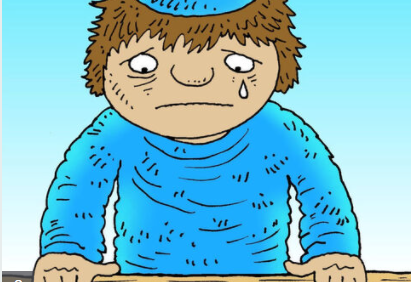 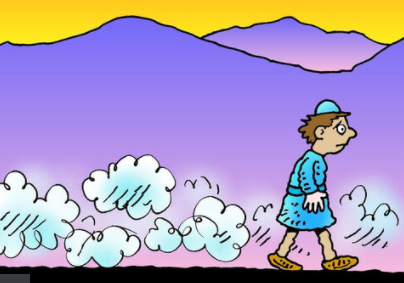 Estaba todavía lejos, cuando su padre lo vio y se enterneció profundamente. Corrió hacia él, y echándole los brazos al cuello, lo cubrió de besos.
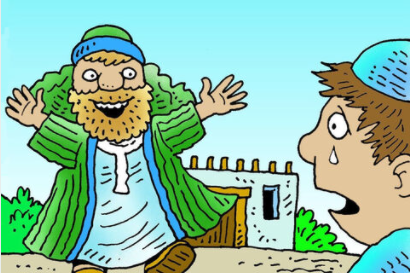 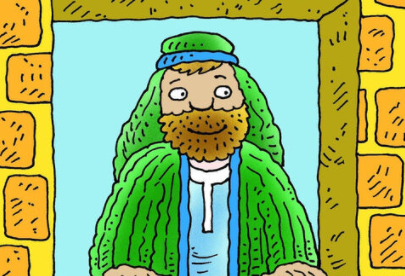 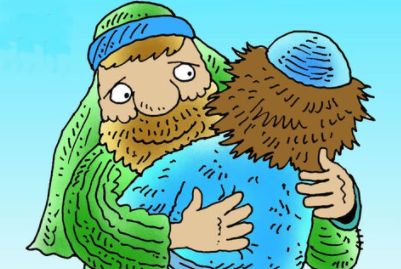 El muchacho le dijo: ‘Padre, he pecado contra el cielo y contra ti; ya no merezco llamarme hijo tuyo’. Pero el padre les dijo a sus criados: ‘¡Pronto!, traigan la túnica más rica y vístansela; pónganle un anillo en el dedo y sandalias en los pies; traigan el becerro gordo y mátenlo. Comamos y hagamos una fiesta, porque este hijo mío estaba muerto y ha vuelto a la vida, estaba perdido y lo hemos encontrado’. Y empezó el banquete.
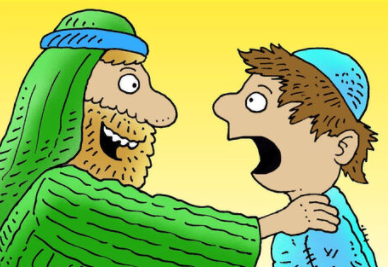 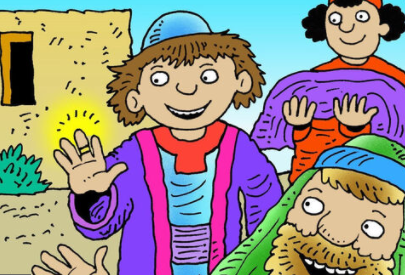 El hijo mayor estaba en el campo y al volver, cuando se acercó a la casa, oyó la música y los cantos. Entonces llamó a uno de los criados y le preguntó qué pasaba. Éste le contestó: ‘Tu hermano ha regresado y tu padre mandó matar el becerro gordo, por haberlo recobrado sano y salvo’. El hermano mayor se enojó y no quería entrar. Salió entonces el padre y le rogó que entrara.
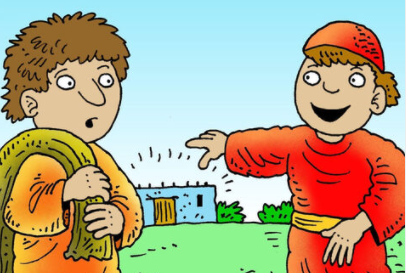 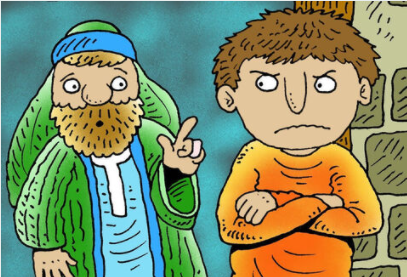 Pero él replicó: ‘¡Hace tanto tiempo que te sirvo, sin desobedecer jamás una orden tuya, y tú no me has dado nunca ni un cabrito para comérmelo con mis amigos! Pero eso sí, viene ese hijo tuyo, que despilfarró tus bienes con malas mujeres, y tú mandas matar el becerro gordo’. El padre repuso: ‘Hijo, tú siempre estás conmigo y todo lo mío es tuyo. Pero era necesario hacer fiesta y regocijarnos, porque este hermano tuyo estaba muerto y ha vuelto a la vida, estaba perdido y lo hemos encontrado”.
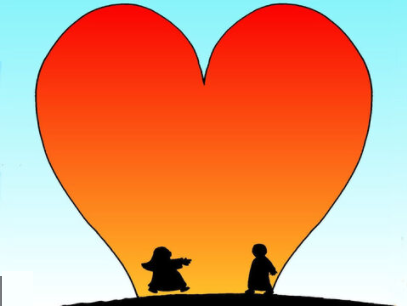 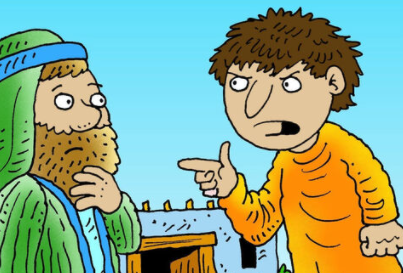 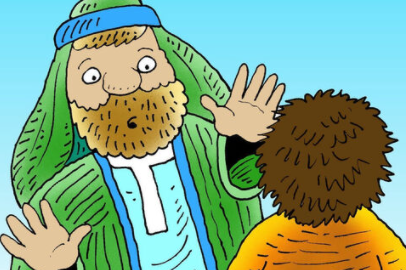 Historia del Hijo Pródigo Cantada
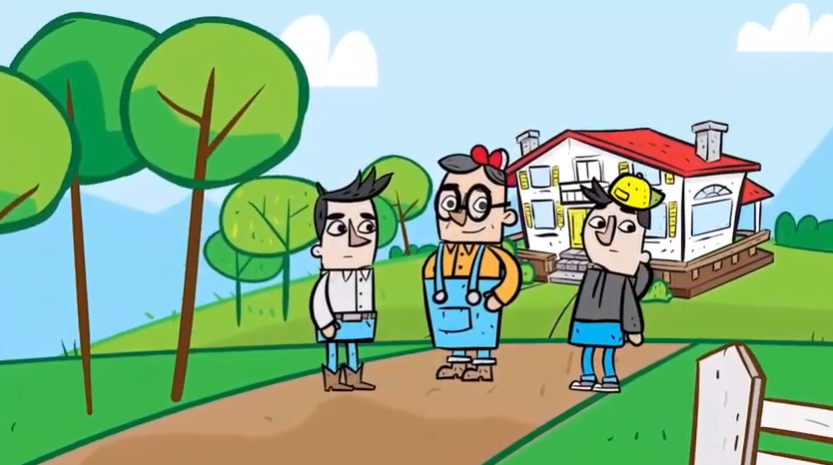 REFLEXIÓN
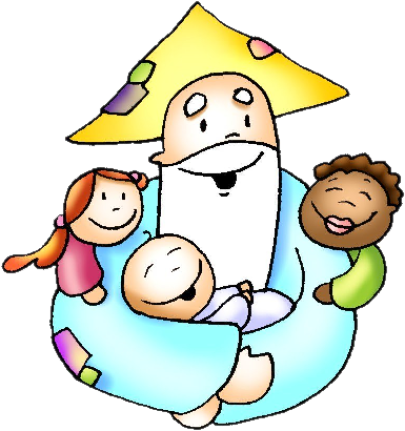 Jesús cuenta una parábola para explicar el gran amor de Dios. 

¿Quién representa el Padre?
Dios



¿Quién representa el hijo menor? 
Nosotros cuando pecamos y nos alejamos de Dios.
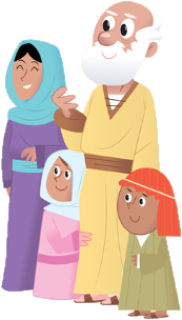 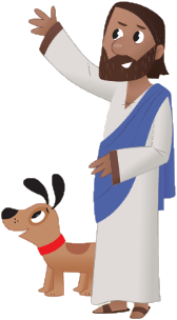 ¿Qué nos quiere enseñar Jesús?
Dios siempre nos perdona con mucha alegría cuando nos arrepentimos y volvemos a Él.
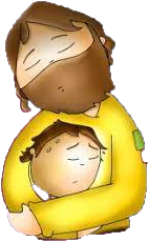 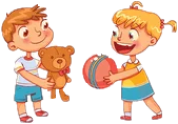 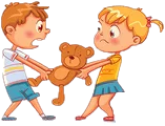 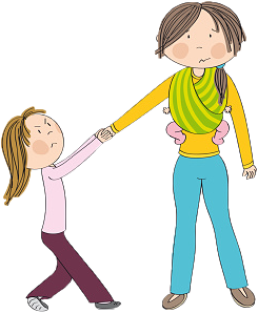 ¿Por qué se pone celoso el hermano?
El hermano que se portó mal, su padre le da una gran fiesta; y a él que siempre se ha portado bien, nunca le ha dado una.
¿Qué le dice su Padre?
Todo lo que el padre tiene, le pertenece; pero hay que celebrar la venida de su hermano perdido. Así celebra Dios cuando nos arrepentimos y volvemos a Él.
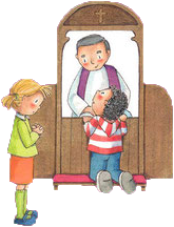 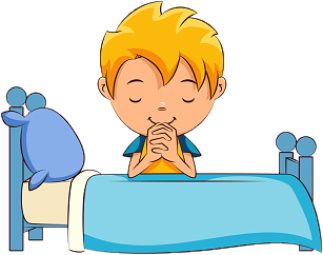 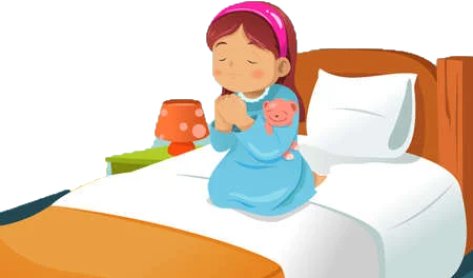 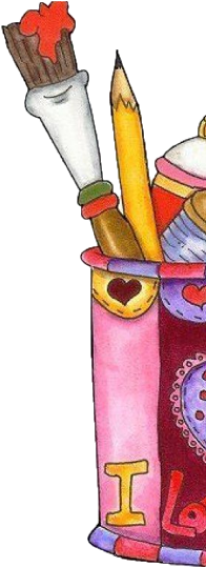 ACTIVIDADES
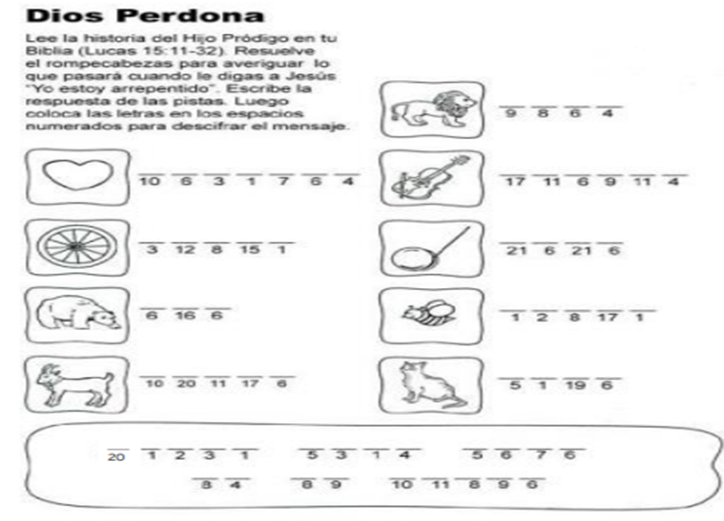 Grandes
l
e
ó
n
c
o
r
a
z
ó
n
v
i
o
n
í
l
r
u
e
d
a
o
o
y
y
s
o
o
a
e
a
j
b
v
h
i
o
c
g
o
t
a
b
h
a
r
á
g
g
r
a
n
o
z
o
e
e
l
c
i
n
e
l
o
Peques - Colorea
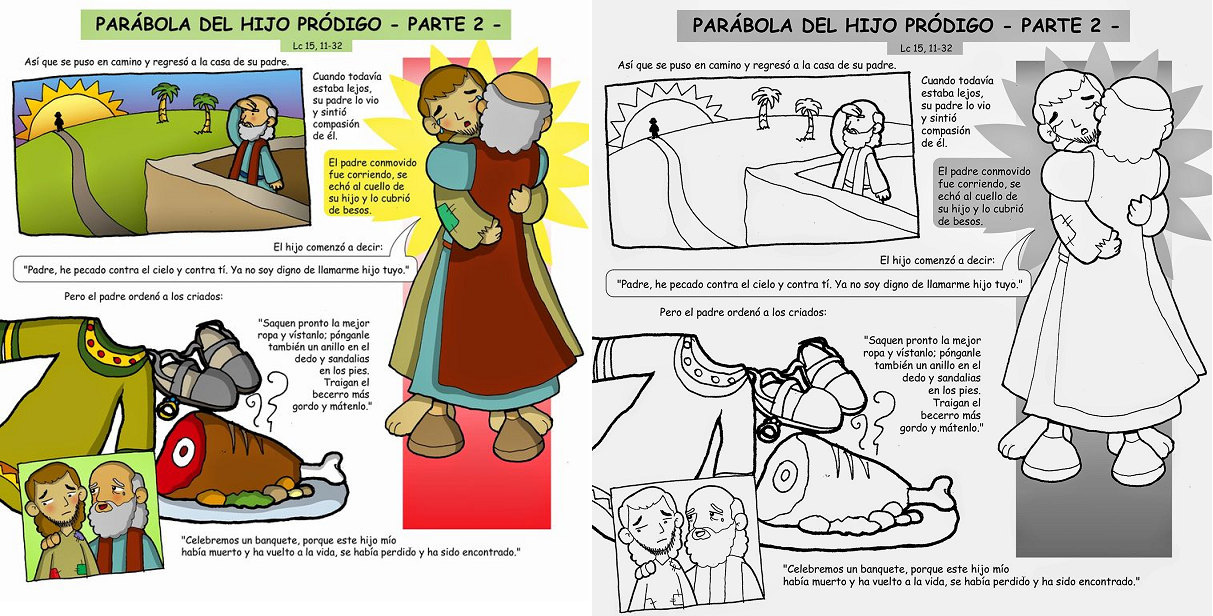 Hagamos una sopa de letras con palabras de la Lectura del Hijo Pródigo o un rompecabezas digital.
Darle click encima
Darle click encima
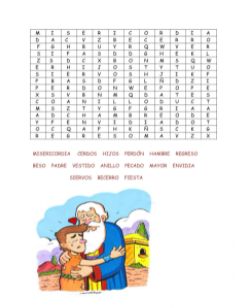 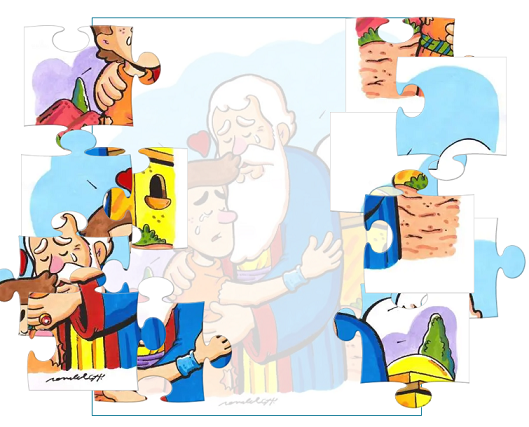 Respuestas:
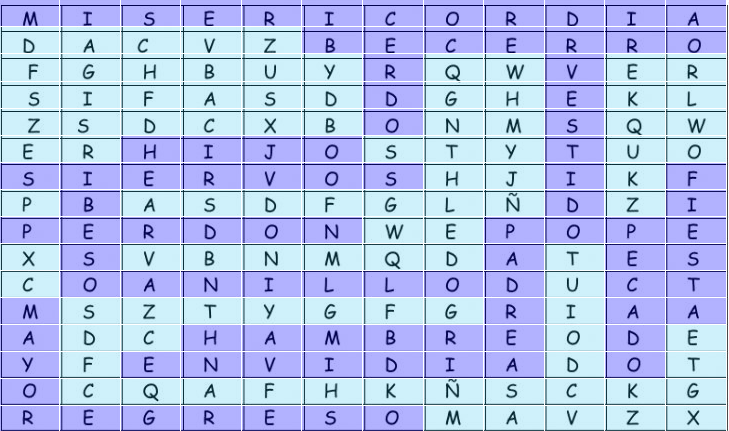 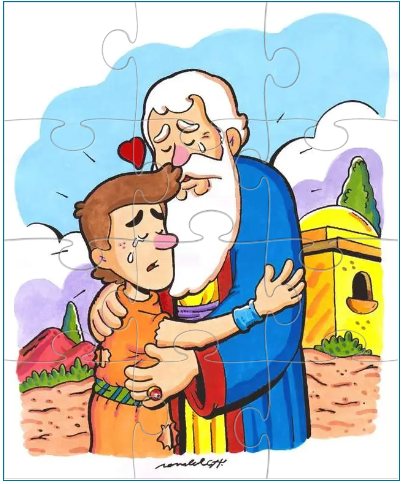 ORACIÓN
Dios mío, te doy gracias por tu gran misericordia. Ayúdame a siempre agradecer la gran herencia de ser hijo(a) tuyo y de tener tu gran Amor en mi vida. Ayúdame a compartir ese amor y a siempre perdonar a mi prójimo. Amen
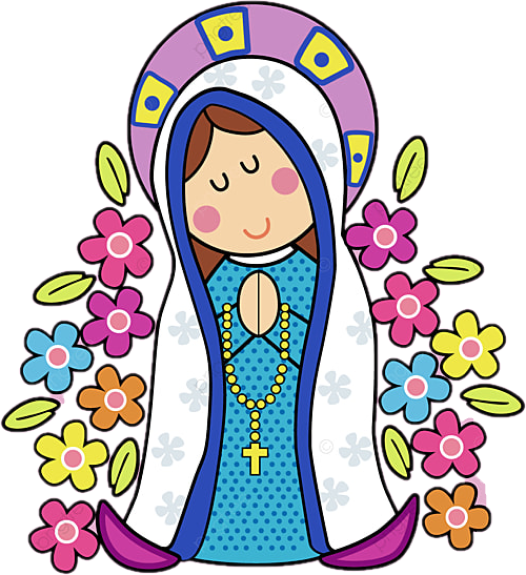 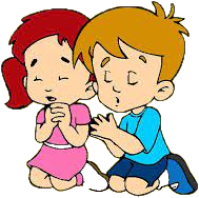 Canción: Tu Misericordia, Katya Diaz (peques)
https://www.youtube.com/watch?v=CxiuKtEODa4
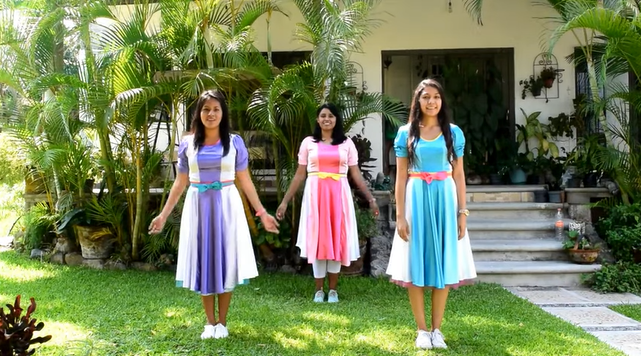 —Adiós, Bendiciones…
Canción: Solo el amor solo el perdón (grandes)
https://www.youtube.com/watch?v=Cya-dR4dyXk
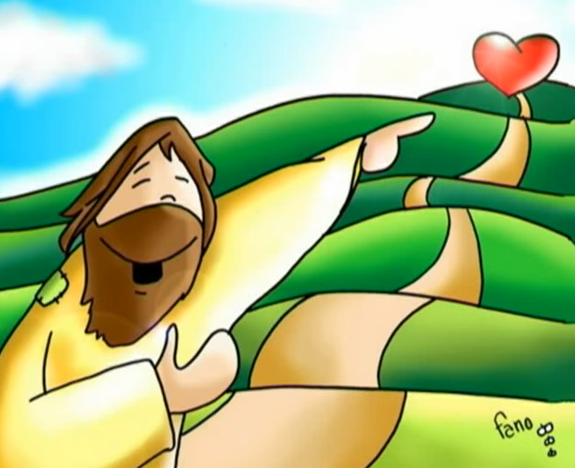 —Adiós, Bendiciones…